HELDENDENKMÄLER IN EUROPA
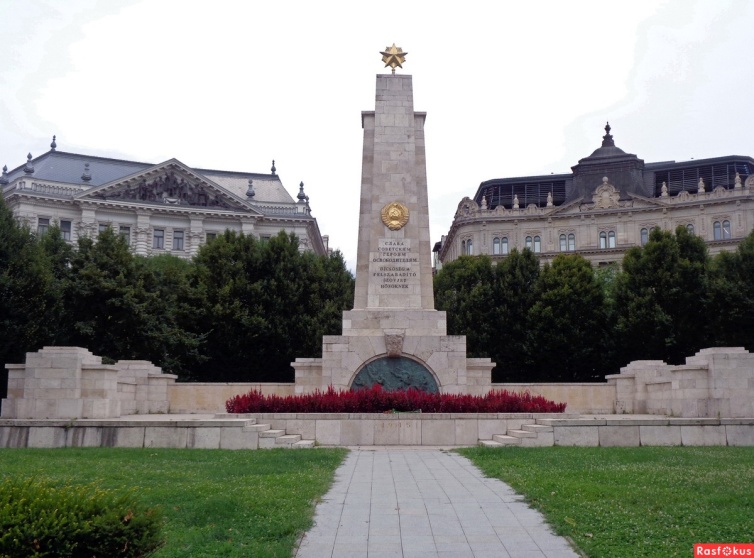 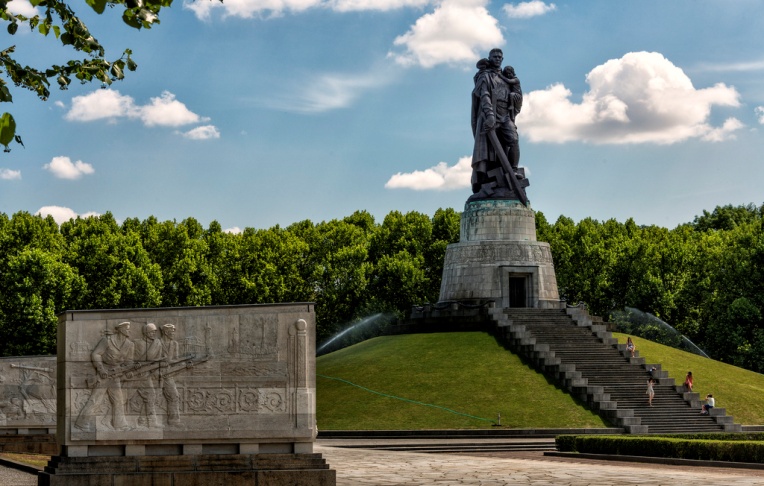 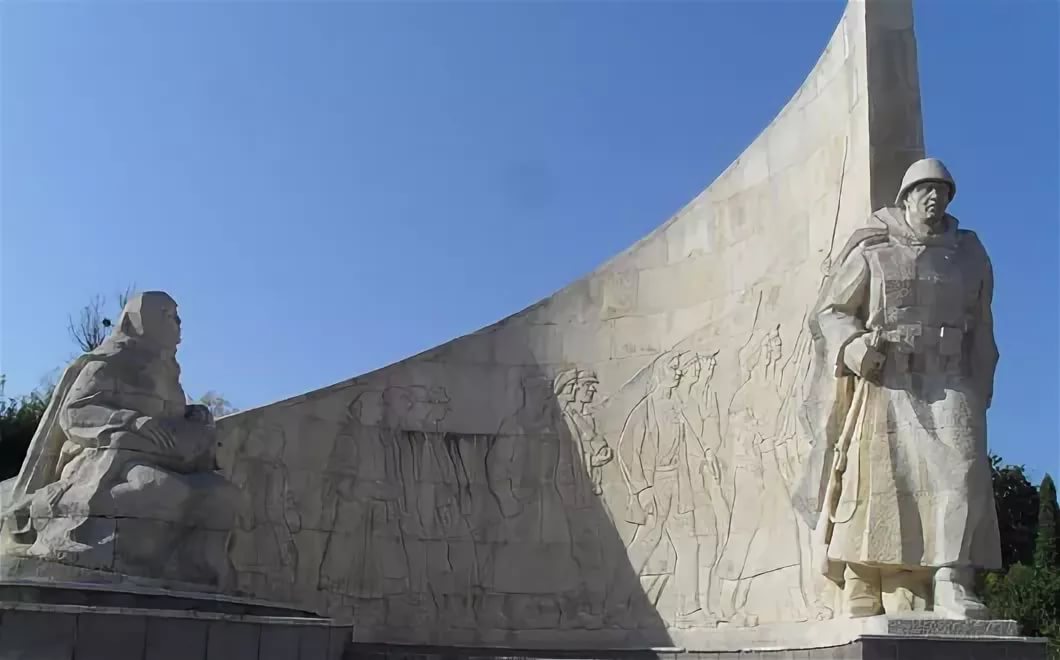 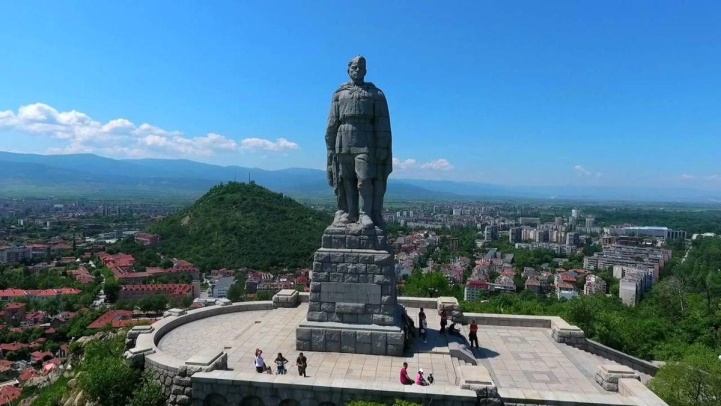 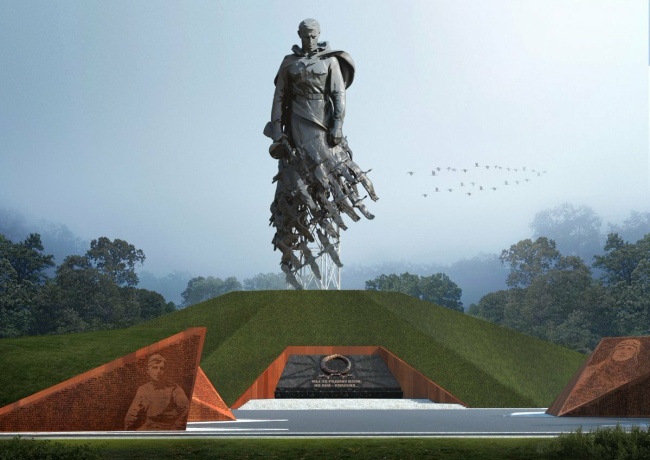 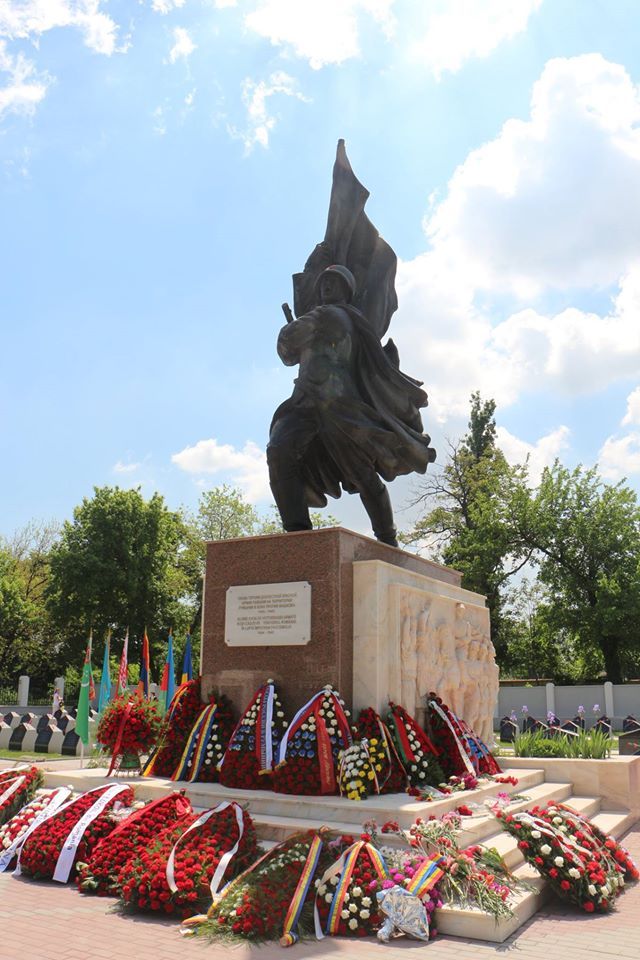 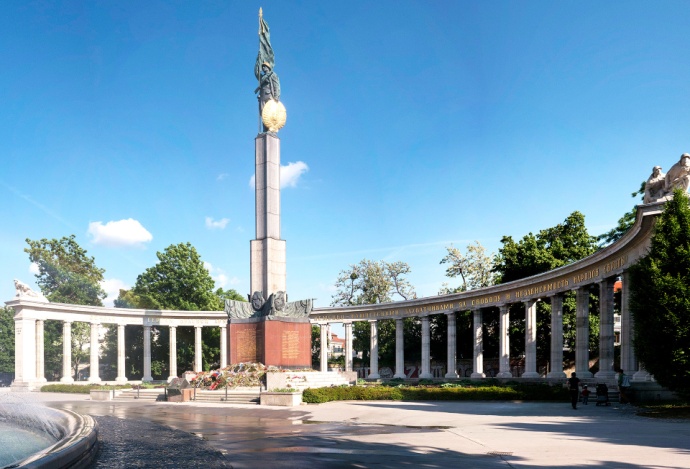 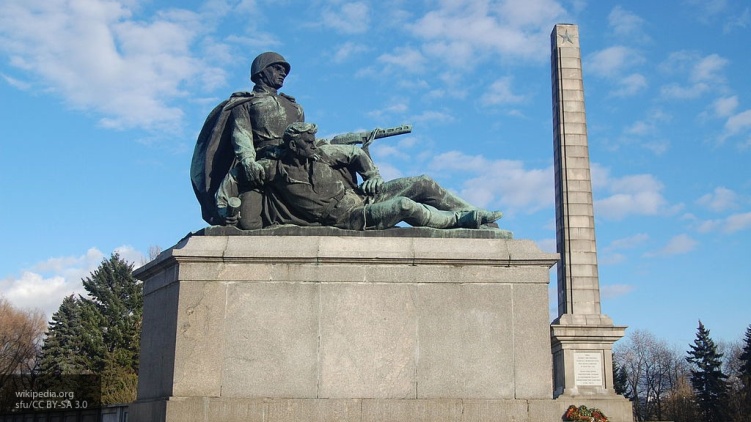 Das Sowjetische Ehrenmal in Deutschland
[Speaker Notes: Es befindet sich in Berlin im Treptower Park.]
Russendenkmal in Österreich
[Speaker Notes: Das Heldendenkmal ist am Wiener Schwarzenbergplatz]
Befreiungsdenkmal «Aljoscha»in Bulgarien
[Speaker Notes: Es befindet sich in der Stadt Plowdiw]
Denkmal für die Befreiung Ungarns
[Speaker Notes: Es steht in Budapest am Freiheitsplatz]
Ehrenmal in Polen in Warschau
Ehrenmal der Sowjetsoldaten in Rumänien
[Speaker Notes: Es ist in Bucharest im Herestreupark]
Ewiger Feuer in Moskau am Roten Platz
Ehrenmal in Russland
[Speaker Notes: Es wird zum 75.Siegestag  im Mai 2020 in Rshew eröffnet.]
Niemand ist vergessen, nichts ist vergessen!